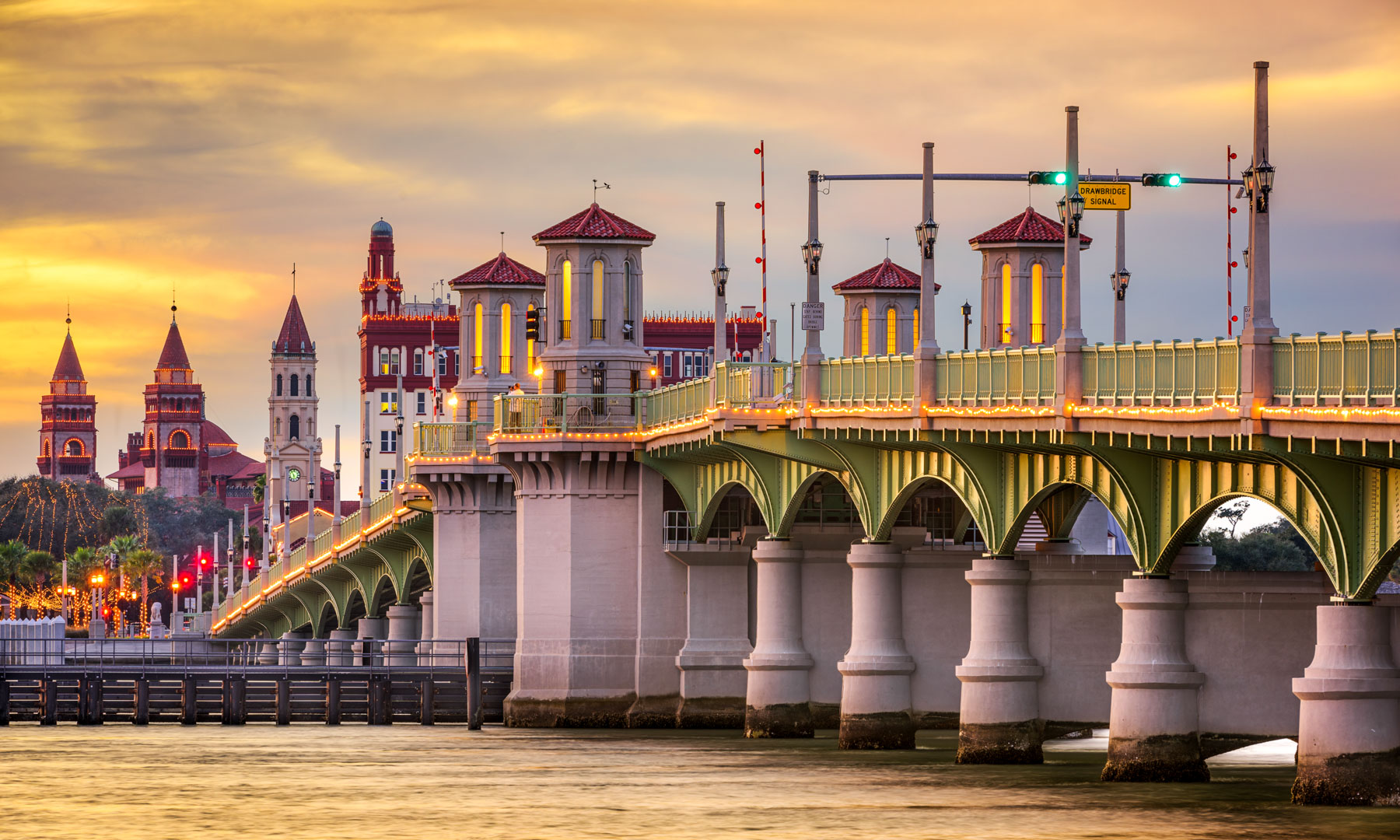 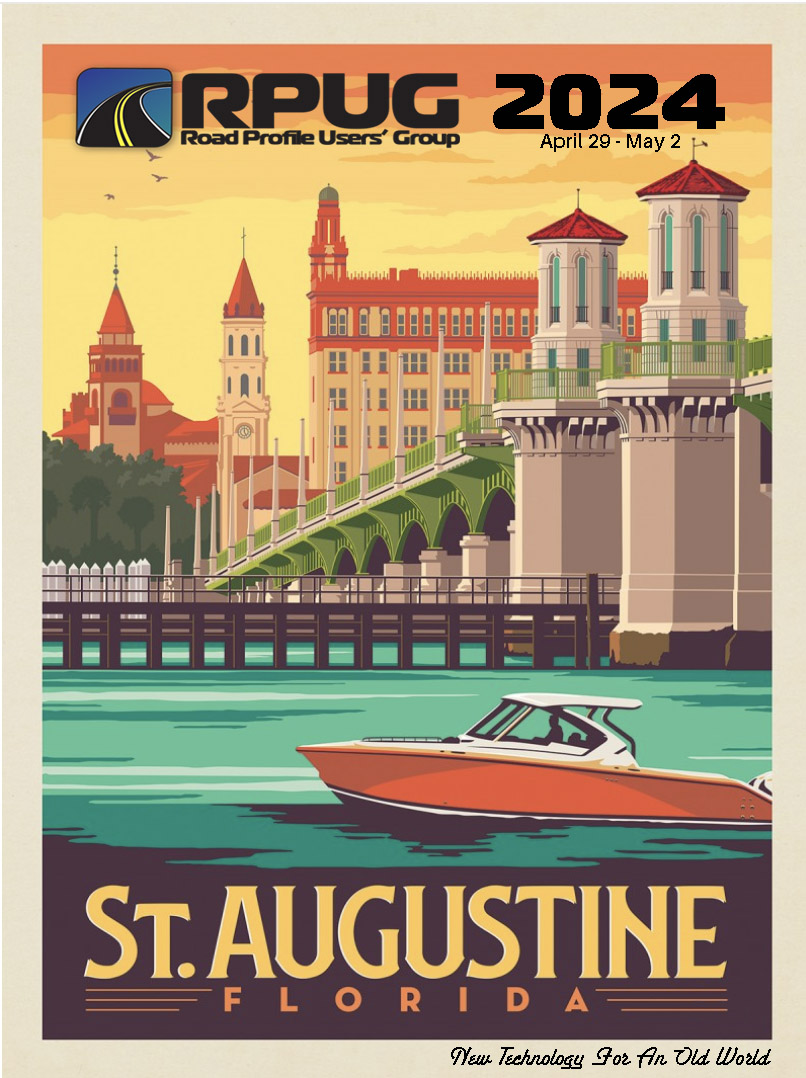 My presentation Title
My Name 
My Affiliation
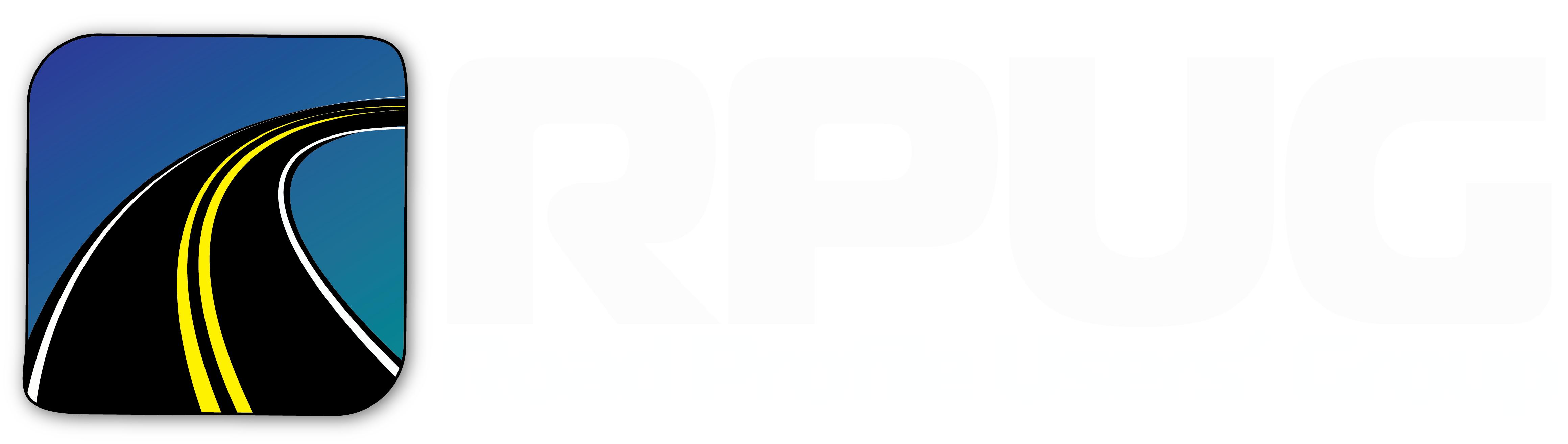 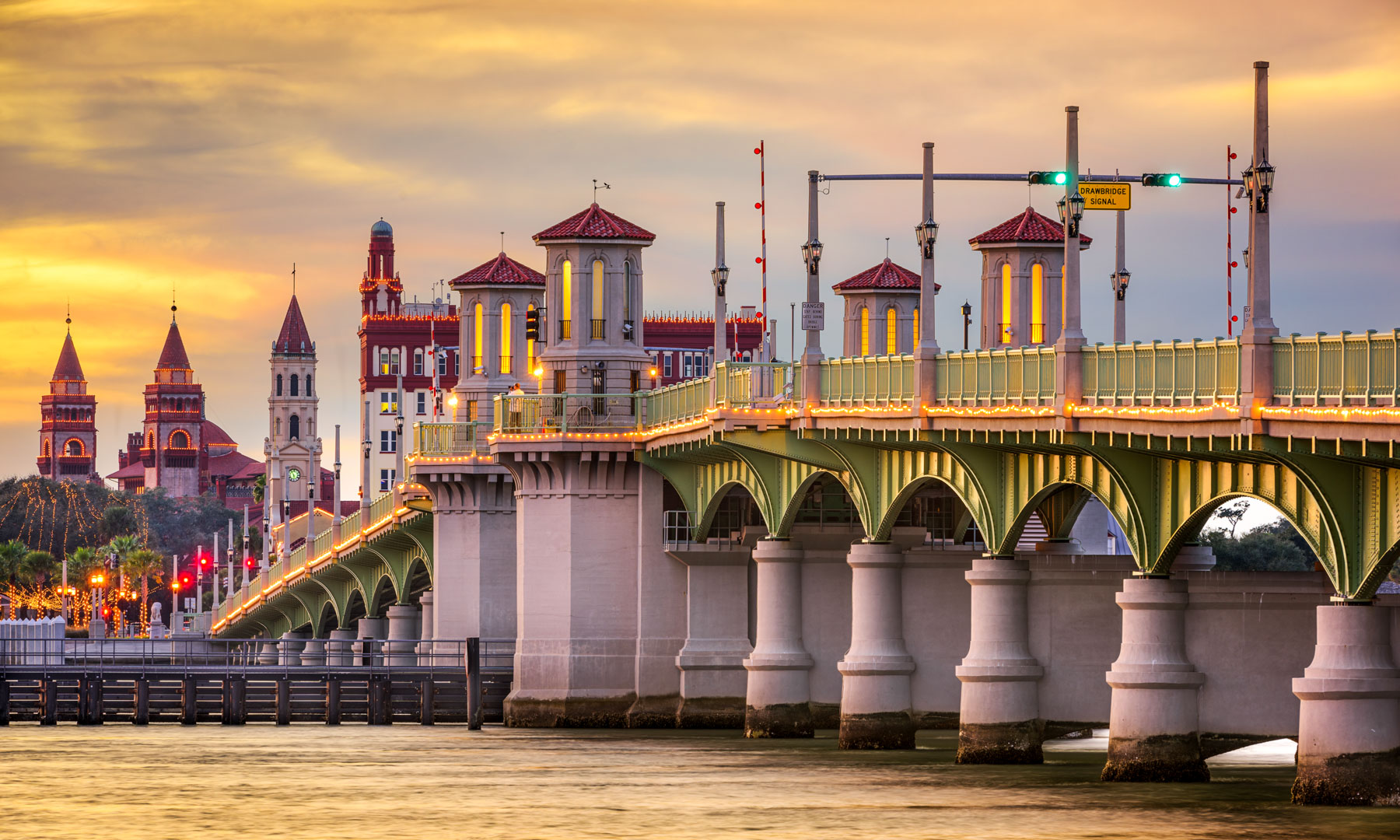 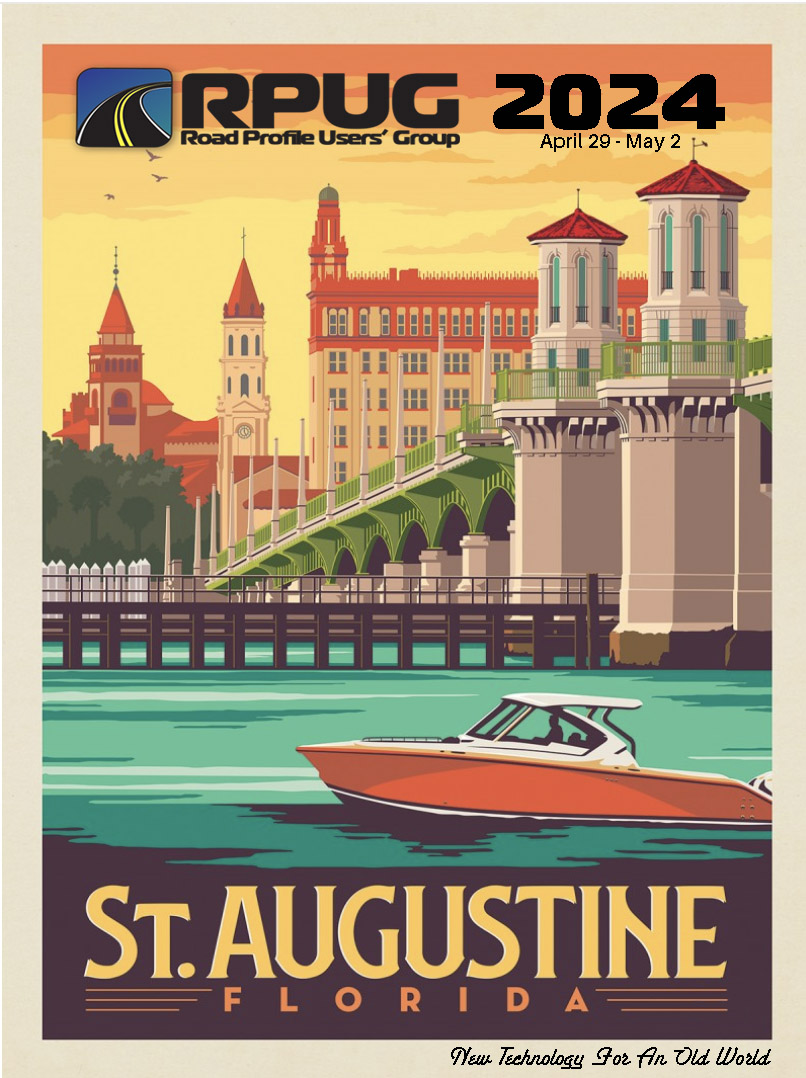 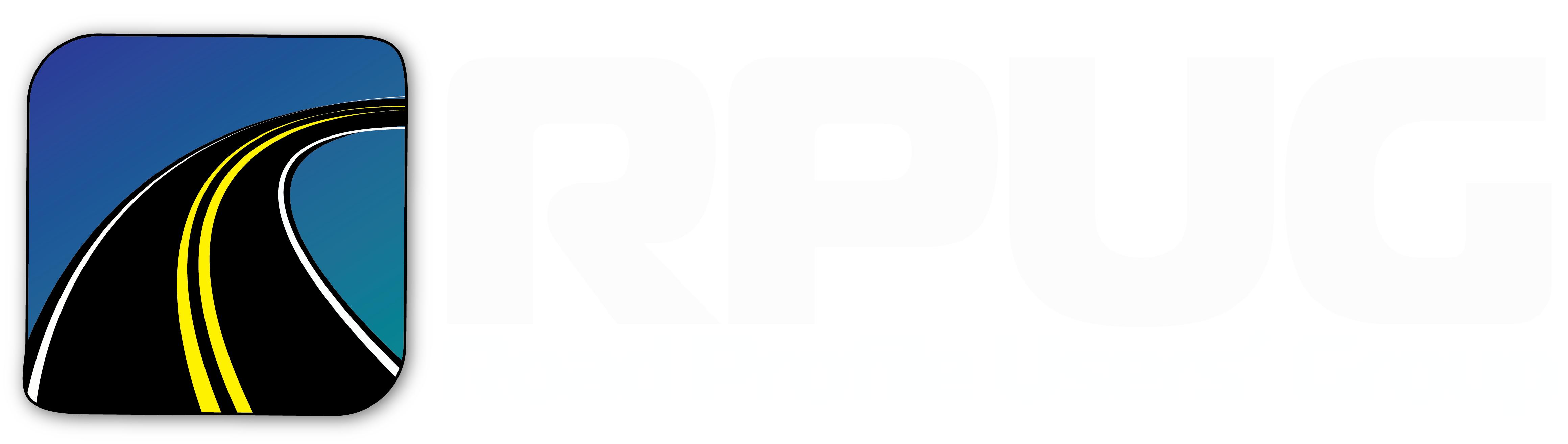